Boltzmann transport equation and H-theorem
Aim of kinetic theory: find the distribution function
for a given form of particle-particle interaction
equilibrium distribution
Special case
equilibrium thermodynamics
Find the equation of motion for the distribution function
Consider a collisionless free flow (no force) in x direction for time t
x
x1
x2
X’1
X’2
# of particles in (x’,x’+dx’) with (px,px+dpx)
flowing into dx’dpx
# of particles in (x,x+dx) with (px,px+dpx)
leaving phase space element dxdpx
dx’=dx
dx’dpx=dx dpx
Through linear expansion
Now let’s generalize into full r-dependence and allow for an external force F
= Liouville’s theorem
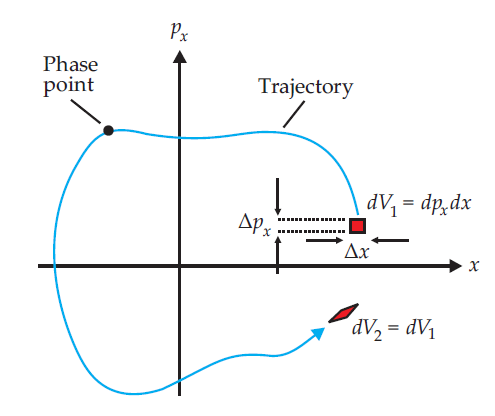 Jacobian determinant J=1 for
 canonical transformations 
 (leaving Hamilton equations unchanged)
Here:
So far we ignored particle-particle collisions
change of f due to collisions
Celebrated  Boltzmann
transport equation.
Very useful in CMP.
Detailed analysis of the transport equation is beyond the scope 
of this course (see e.g., Kerson Huang, Statistical Mechanics, John Wiley&Sons,New York 1987, p. 60 )
We discuss briefly implications for statistical mechanics
Equilibrium:
 -absence of an external force
 -homogenous density
0
Boltzmann distribution
Solving
only binary collisions (dilute gas) - influence of container walls neglected- velocities of colliding particles are 
  uncorrelated & independent of position
(molecular chaos or Stosszahlansatz)
with assumptions
H-theorem
Boltzmann defined the functional
H-theorem:
If at a given time t the state of a gas satisfies the assumption of 
molecular chaos, then at t+ (->0)
if and only if f(p,t) is the Maxwell-Boltzmann distribution
Note: it seems as if the H-theorem
          explains the time asymmetry
          from time inversion symmetric
          microscopic descriptions. 

This is not the case, assumption of 
molecular chaos is the origin of time
asymmetry.
Points where molecular 
chaos is fulfilled
H
H(t) calculated with f
 solving Boltzmann
Transport equation
t